«Жизнь – это здорово!»
Мозговой штурм
1 задание
Вопросы:
 - Что  такое  спорт? Как  вы  это  понимаете?
 -  Почему  люди  занимаются  спортом?
 - А  что  человеку  может  помешать  в  осуществлении  своей  мечты? Цели? (нет возможности, слабое  здоровье, вредные  привычки  и т.д). 
Как  сделать  так,  чтобы  не было  преград  на  пути  к  спорту?
2 задание
Напишите,  что  положительного  и  отрицательного  дает  нам  спорт? 
Лист  разделите  пополам.
Поговорим о правонарушениях
Я работать не могу – Я здоровье берегу,Но ужасно уважаюЭту самую деньгу.Заработать? Ну уж нет!Дайте хлопцу пистолет,Живо Вас оставит хлопецБез пальто и без штиблет.А финал весьма уныл!Срок наш хлопец получил…
(Статья 162. УК РФ. Разбой)
Кто на лавочке сидит?«Добрый» доктор Айболит.Заболел у Вас животик?Доктор выдаст Вам наркотикБез рецепта, без аптеки.Через месяц Вы – калеки!Так «полечитесь» немножкоИ протяните Вы ножки…
(Статья 228.2. УК РФ. Нарушение наркооборота)
Мальчик в клуб ночной зашел –«Добрый» дилер подошел,Даром угостил конфеткой,А в конфетке той таблетка.Парочку конфеток съел –На наркотики подсел.Помни, мальчик! Этот дилер –Для тебя – убийца, киллер! 
(Статья 230. Склонение к употреблению наркотиков)
Спорить с Вами не хочу –Лучше Вас поколочу.Суд сказал, что я не прав,И папа мой заплатит штраф.
(Статья 116. Побои)
Язык клеветника разит наверняка,Гадюка может одолеть быка.Недаром классик говорит про это:«Ах, злые языки страшнее пистолета».
(Статья 129. Клевета)
Тот – свинья, а та – корова,Этот – поросенок.Ведь у нас свобода слова,А я – еще ребенок.Только суд решил иначе, 
И теперь я горько плачу.
(Статья 130. Оскорбление)
Стать я хочу сталеваром, шахтером,Ученым, военным, но только на вором.А если чужое я что-то возьму,В дальнейшем дорога прямая – в тюрьму.
(Статья 158. Кража)
Меня, увы, от красоты тошнит.Вот грязь, помойка – больше мне по нраву.Во мне какой-то мерзкий жлоб сидит,И не могу я на него найти управу.Веду себя, как в цветнике свинья.Так, может, виноват во всем не жлоб, а я?И от закона получу Я в лоб,А не какой-то там противный жлоб.
(Статья 214. Вандализм)
Мальчик – балбес позвонил в МЧС,Что заминирован их райсобес.Вряд ли родители будут довольны – Штраф заплатить им придется огромный. 
(Статья 207. Заведомо ложное сообщение о террористическом акте)
Вволю над слабым поиздевался:Сам себе сильным и смелым казался,А в результате – на лесоповалГодика на три герой наш попал. 
(Статья 117. Истязания)
Говорят грабители:«Дорогие жители,Вы отдать нам денежкиВаши не хотите ли? –Если не хотите – что ж,Есть у нас кулак и нож.Так что отдавайте,Нас не раздражайте».Но перед милициейПобледнели лица их.И в суде ребяткиРобки, как ягнятки. 
(Статья 161. Грабеж)
Нес парнишка апельсин, с виду – чистый витамин.Но под коркой оказался заграничный кокаин.Вот теперь под Магаданом загорает сукин сын.
(Статья 228.1. Наркотики)
Не хочу я добрым быть,Всех хочу ругать и бить.Вот поймаю старикаДа намну ему бока.Всем, кто меня слабее,Могу намылить шею.Разобью стекло в окошке,Запущу я камнем в кошку.Тут патруль меня поймал,И я ужасно тихим стал.
(Статья 213. Хулиганство)
Мальчик кошек обижал,В птичек камушки швырял.На него нашлась управа –Суд его оштрафовал. 
(Статья 245. Издевательство над животными)
Как у нашей кумушкиЧернее сажи думушки:Вот бы так устроить,Чтоб всех Вас перессорить,Чтобы всех оговорить,Обругать и очернитьСразу видно, что кумаНевысокого ума.
 (Статья 282 Возбуждение ненависти либо вражды, а равно унижение человеческого достоинства)
Не думай, что Он нарушил закон,А Ты – лишь шалун и проказникВместе ходили, вместе блудили,Значит – ты Соучастник.
(Статья 32. Понятие соучастия в преступлении)
На преступленье пошел паренек,Что ж, раньше ли, позже – получит он срок.А если дружков прихватил он с собою,То срок увеличится вдвое и втрое.
(Статья 35. Совершение преступления группой лиц)
Я не Чак Норрис, я не Джеки Чан,Судья мне сказал, что я – хулиган.Скандалил и дрался, людей искалечил,И жизнь свою я навсегда изувечил.
(Статья 111. Умышленное причинение тяжкого вреда здоровью)Мальчик на улице в ниндзю играл,Мальчик прохожего пяткой лягал.Долго не выйдет малец на свободу –За каждый удар получил он по году.
(Статья 112. Умышленное причинение вреда здоровью средней тяжести)Мальчик на свалке рогатку нашел,С этой рогаткой он в школу пришел,Стрельнул – приятелю в глаз угодил.Долго приятель с повязкой ходил.
(Статья 115. Умышленное причинение легкого вреда здоровью)
Пусть малыш попал в беду –Я на помощь не придуПромочить боюсь я ноги, лучше я домой пойду.Если же со мной беда:Все на помощь! Все сюда!
(Статья 125. Оставление в опасности)
Мальчик в дом чужой залез.(Знать его попутал бес).Только отвечать не бесу,А вот этому балбесу.(Статья 139. Нарушение неприкосновенности жилища)
Сжег Герострат прекрасный храм.И кем же помнится он нам?Ни слова доброго о нем никто не скажет.А геростраты наших дней еще гнусней, еще грязней.И грязью память о себе они замажут.
(Статья 243. Уничтожение или повреждение памятников истории и культуры)
Ребенку не трудно мозги задурить,На что-нибудь гадкое подговорить.Но строгая есть статья у Закона:«Учитель» лет на 5 поедет на зону.
(Статья 150. Вовлечение несовершеннолетнего в совершение преступления)
Словно в гангстерском киноМчится парень на «Рено».Ах, какой он удалец! Ах, какой он молодец!Но поймал патруль воришку.В камере он тих, как мышка. 
(Статья 166. Угон автомобиля)
СЮЖЕТНО – РОЛЕВАЯ  ИГРА
Вам необходимо убедить человека заниматься  спортом
КОНКУРС-РАЗМИНКА «ПОХОДКА СПОРТСМЕНА»
Вам необходимо изобразить походку спортсмена
ЛИЧНЫЕ ПРИМЕРЫ И ДОСТИЖЕНИЯ В СПОРТЕ.
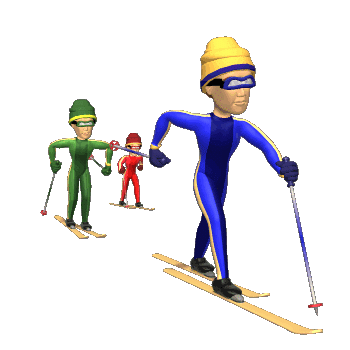 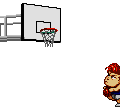 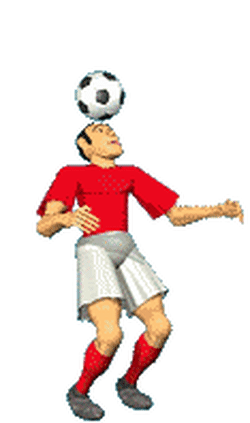 ПРАВИЛА  Господина  Здорового  Образа  Жизни:
-  Не  заводи  вредных  привычек;
-  Занимайся  спортом;
-  Береги  свое  здоровье;
-  Правильно  питайся.
Спасибо за участие!